Организационные вопросы подготовки и проведения ИС-9 в общеобразовательных школах Николаевского муниципального района Волгоградской области в 2024 году
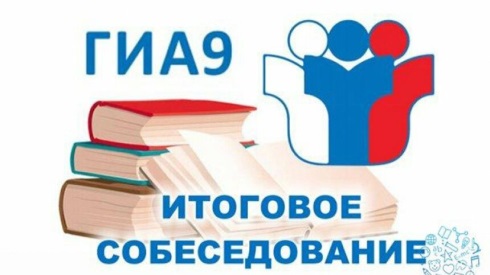 Иванчук М.В.
Подготовка к ГИА-9 в 2024 году
ГИА-9
основные сроки:
экзамены начинаются с иностранных языков;
один день экзамены по истории, литературе, математике, русскому языку, остальные – два дня; 
два дня между экзаменами (кроме ин.яз)
Итоговое собеседование по русскому языку
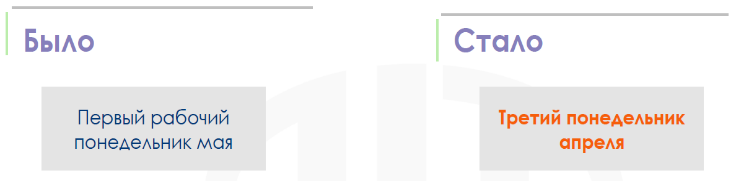 ГИА-9 в 2024 году: новый Порядок проведения ГИА
Заявления без согласий на обработку персональных данных!
ИС-9:
Заявления об участии в ИС-9 могут подаваться обучающимися, их родителями или уполномоченными лицами.
Введено описание подачи заявлений для ОВЗ.
Третья дата ИС-9: третий понедельник апреля.
Введены запреты на средства связи и прочее. Введена процедура удаления с ИС-9.
ГИА-9:
Участники ГИА, проходящие ГИА только по обязательным учебным предметам, не смогут дополнить указанный в заявлениях перечень учебных предметов для прохождения ГИА.
ГВЭ-9: контрольные измерительные материалы.
Лица, указанные в пункте 6 Порядка, вправе подать заявления об участии в ГИА после 1 марта только при наличии у них уважительных причин (болезни или иных обстоятельств), подтвержденных документально. В этом случае указанные лица подают в ГЭК заявления об участии в ГИА, а также документы, подтверждающие отсутствие возможности подать заявления об участии в ГИА в срок, установленный абзацем первым настоящего пункта. Указанные заявления подаются не позднее чем за две недели до начала соответствующего экзамена
Не допускается привлекать в качестве руководителей ППЭ, организаторов, членов ГЭК, технических специалистов и экзаменаторов-собеседников близких родственников, а также супругов, усыновителей, усыновленных участников экзаменов, сдающих экзамен в данном ППЭ, а также педагогических работников, являющихся учителями участников ГИА, сдающих экзамен в данном ППЭ.
Требования к членам ПК: наличие опыта педагогической работы в соответствующей предметной области, наличие документа, подтверждающего ДПО, полученное в течение последних трех лет.
Составы государственной экзаменационной комиссии, апелляционной комиссии, предметной комиссии формируются с учетом отсутствия конфликта интересов.
Акт о досрочном завершении экзамена по объективным причинам является документом, подтверждающим уважительность причины незавершения выполнения экзаменационной работы, и основанием для повторного допуска такого участника экзамена к сдаче экзамена по соответствующему учебному предмету в резервные сроки.
Перспективы проведения ГИА-9 в 2024 году
Технология ОГЭ 2.1.
Использование ПО для проведения устной части экзамена по иностранным языкам. 
Технология проведения ОГЭ по информатике и ИКТ в компьютерной форме – КОГЭ.
Технология удаленного сканирования экзаменационных материалов во всех ППЭ ГИА-9 региона.
Ближайшие планы по подготовке к проведению ГИА-9 в 2024 году
Проведены МО, РМО, школьные совещания по итогам ГИА-9 2023 года (статистико-аналитические отчеты по результатам ОГЭ - http://vgapkro.ru/struktura-akademii/tsentry/rcoi/analit-materialy/).
Контроль организации информационно-разъяснительной работы со всеми участниками образовательного процесса: определить конкретные даты родительских собраний, их количество и тематику; актуализировать информацию на сайтах ОО (изменения КИМ ОГЭ; ИС-9 – сроки, подача заявлений, демоверсии ИС-9, КИМ ГИА-9).
Обеспечить проведение организационно-технической мероприятий для  внедрения Технологии ОГЭ 2.1.
Контроль прохождения курсовой подготовки экспертов предметных комиссий (по графику ГАУ ДПО «ВГАПО»).
Контроль подачи заявлений на ИС-9 (не позднее двух недель до даты проведения ИС-9).
http://obrnadzor.gov.ru/navigator-gia/materialy-dlya-podgotovki-k-oge/materialy-dlya-podgotovki-k-itogovomu-sobesedovaniyu/
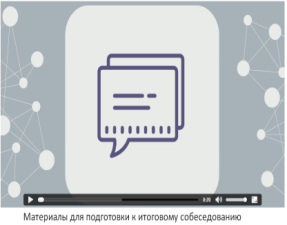 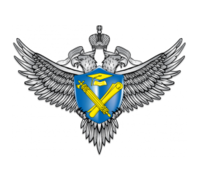 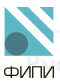 https://fipi.ru
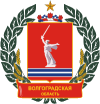 http://obraz.volgograd.ru/gia/
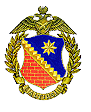 http://vgapkro.ru/ekzamenylegko34/
Нормативные правовые акты и инструктивные материалы по организации и проведению ИС-9 в 2024 году
Федеральный уровень
Приказ Министерства просвещения Российской Федерации и Федеральной службы по надзору в сфере образования и науки от 04.04.2023 № 232/551 "Об утверждении Порядка проведения государственной итоговой аттестации по образовательным программам основного общего образования" (раздел 3); 
Письмо Федеральной службы по надзору в сфере образования и науки от 20.10.2023 № 04-339 Рекомендации по организации и проведению итогового собеседования по русскому языку в 2024 году
Региональный уровень
Приказы комитета образования, науки и молодежной политики Волгоградской области:
от 01.08.2023 № 688 "Об утверждении Дорожной карты подготовки к проведению государственной итоговой аттестации по образовательным программам основного общего и среднего общего образования в Волгоградской области в 2024 году";
от 12.12.2023 №122 "Об утверждении Перечня мест подачи заявлений для участия в итоговом собеседовании по русскому языку и в государственной итоговой аттестации по образовательным программам основного общего образования в форме основного государственного экзамена и государственного выпускного экзамена в 2024 году на территории Волгоградской области";
от 11.12.2023 № 1114 "О проведении итогового собеседования по русскому языку в Волгоградской области в 2023/2024 учебном году;
от 22.01.2024 № 3 "О внесении изменений в приказ комитета образования, науки и молодежной политики Волгоградской области от 28 октября 2019 г. № 138 "Об утверждении порядка проведения итогового собеседования по русскому языку в Волгоградской области";
от 22.01.2024 № 4 "О внесении изменений в приказ комитета образования, науки и молодежной политики Волгоградской области от 16 января 2023 г. № 6 "Об утверждении инструкции по организации и проведению итогового собеседования по русскому языку в Волгоградской области";
от 21.12.2022 №107 "Об утверждении Положения об организации приема, передачи, учета, хранения и уничтожения экзаменационных материалов и отчетных документов при проведении итогового собеседования по русскому языку и государственной итоговой аттестации по образовательным программам основного общего образования в Волгоградской области и Положения об организации приема, передачи, учета, хранения и уничтожения экзаменационных материалов и отчетных документов при проведении итогового сочинения (изложения) и государственной итоговой аттестации по образовательным программам среднего общего образования в Волгоградской области"
Муниципальный  уровень
Приказ Отдела по образованию администрации Николаевского муниципального района от 31.08.2023 г. № 275  «Об утверждении Дорожной карты подготовки к проведению государственной итоговой аттестации по образовательным программам основного общего и среднего общего образования в общеобразовательных организациях Николаевского муниципального района Волгоградской области в 2024 году».
Приказ Отдела по образованию администрации Николаевского муниципального района от 19.12.2023 г. № 473 «О проведении итогового собеседования по русскому языку в общеобразовательных организациях Николаевского муниципального района Волгоградской области в 2023/2024 учебном году»
Проведение ИС-9 в 2024 году
Код предмета ИС-9 - 20
Основной срок: 14 февраля 2024 г. (регистрация до 01 февраля 2024 г.) 
Дополнительные сроки: 13 марта 2024 г. (регистрация до 29 февраля 2024 г.) 
15 апреля 2024 г. (регистрация до 02 апреля 2024 г. )
Информация об организации ИС-9: https://vgapkro.ru/struktura-akademii/tsentry/rcoi/gia-9/
Организационные вопросы проведения ИС-9 в 2024 году
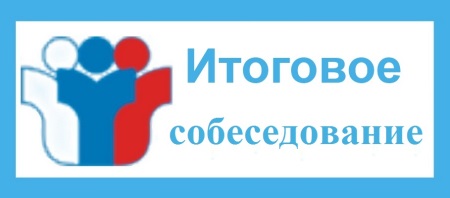 Рекомендации по организации и проведению ИС-9 в 2024г. 
http://rustest.ru/documents/display/bdf027af-eacf-4c53-aec3-30474f0f7278/
В регионе используется небланковая технология проведения
Изменения в Рекомендациях  ИС-9 в 2024 г. В сравнении с Рекомендациями 2023г.1) п.5.2. В месте проведения могут находиться ассистенты, должностные лица Рособрнадзора и/или ОИВ (убрали представителей СМИ).2) п.5.9. Прописан порядок удаления участника ИС-9.3) В «Инструкции для собеседника» (Приложение 3) есть  дополнение: при выполнении зад. № 2 (пересказ) может пользоваться «Полем для заметок», при выполнении других заданий делать письменные  заметки нельзя, но может делать подчёркивание и разметку в тексте КИМ.4) Изменены формы ИС-02 (внесена графа об удалении)5) Новые критерии оценивания ИС-9. Приложение 6 Рекомендаций.6) Изменена форма ИС-03 и форма Специализированной формы - НОВЫЙ протокола эксперта.7) По отдельным категориям участников с ОВЗ изменились пороговые значения (глухие, позднооглохшие, слабослышащие, слепые, поздноослепшие) !Приложение 12.
Организация ИС-9 для участников с ОВЗ, детей-инвалидов, инвалидов в 2024 году
Продолжительность увеличивается на 30 мин (т.е. общая продолжительность - 45 мин).
Участники самостоятельно распределяют время, отведенное на ИС-9: могут использовать время как на подготовку, так и на ответы. 
В день проведения могут присутствовать ассистенты (помогают занять рабочее место, передвигаться, прочитать задание).
Организация питания и перерывов для проведения необходимых лечебных и профилактических мероприятий.
Использование необходимых для выполнения заданий технических средств.
Итоговое собеседование состоит из двух частей, четырех заданий.
Часть 1. Задания 1 и 2 выполняются с использованием одного текста. Задание 1 – чтение вслух небольшого текста. Время на подготовку –до 2-х минут. В задании 2 предлагается пересказать прочитанный текст, дополнив его высказыванием. Время на подготовку – до 2-х минут.
Часть 2. Задания 3 и 4 не связаны с текстом части 1. Нужно выбрать одну тему (описание фотографии, повествование на основе жизненного опыта, рассуждение по одной из проблем) для монолога и диалога. 
Задание 3 – построить монологическое высказывание. Время на подготовку – 1 минута. В задании 4 диалог по выбранной теме.
Демоверсии, спецификации, кодификаторы ИС-9https://fipi.ru/oge/demoversii-specifikacii-kodifikatory
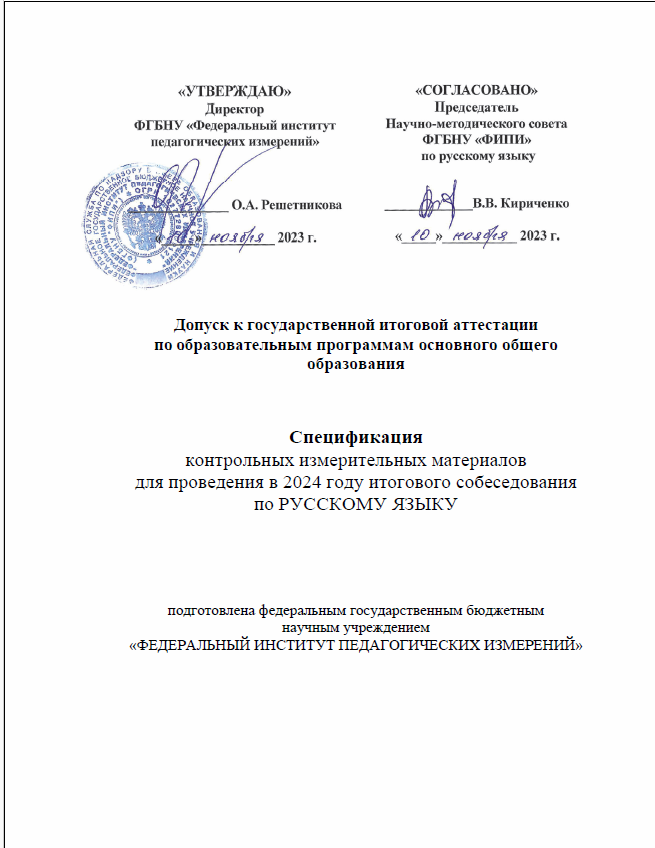 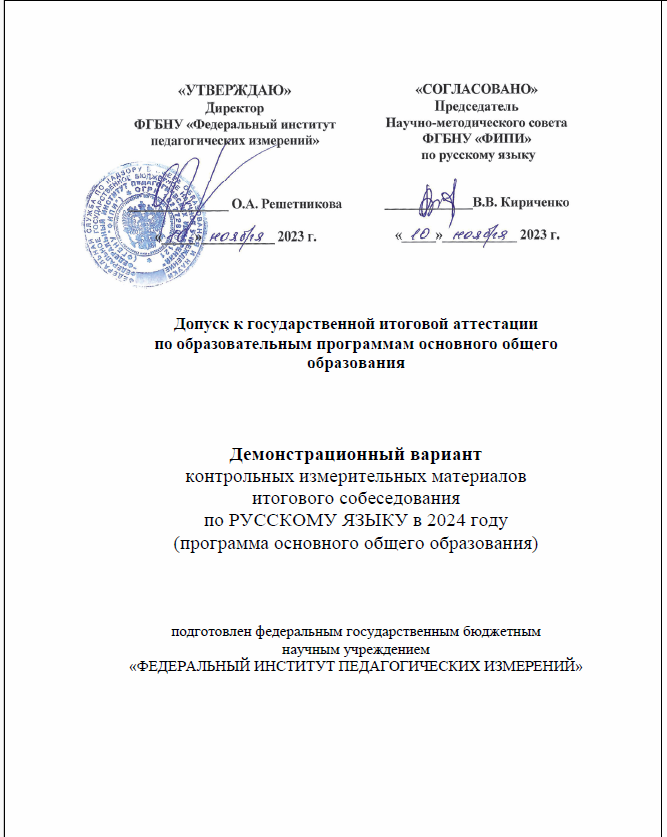 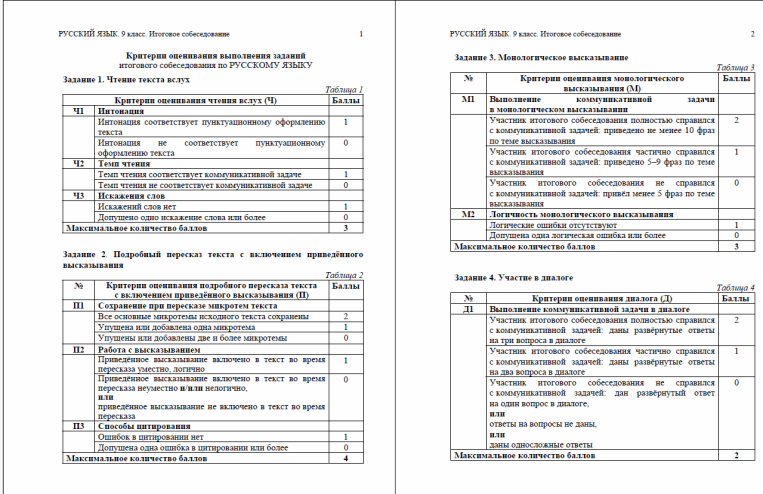 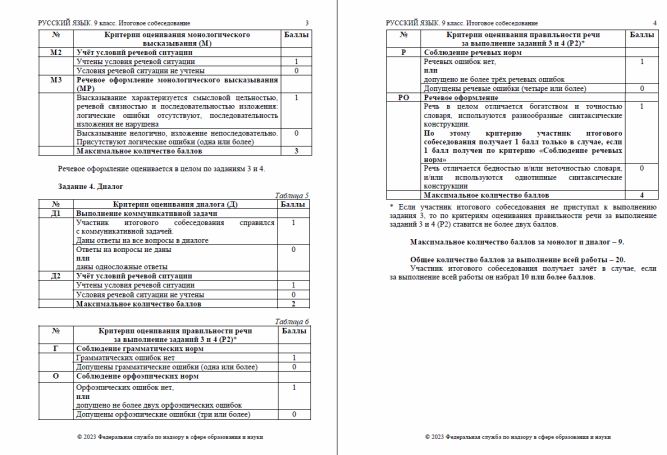 10
Изменение критериев оценивания ИС-9
Тексты в ИС-9 об учёных, изобретателях, космонавтах, полководцах, героях войны, деятелях искусства, спортсменах, врачах и др., внёсших весомый вклад в развитие нашей страны, её защиту от различных угроз.
Уменьшение количества критериев (с 19 до 14).
Пересмотрены формулировки и содержание некоторых критериев. 
Грамотность речи теперь оценивается по ВСЕМ заданиям.
Если участник ИС-9 не приступал к выполнению двух или более заданий, то по всем критериям оценивания грамотности речи ставится 0 баллов.
Убрали требование о снижении балла за  подробный  пересказ.
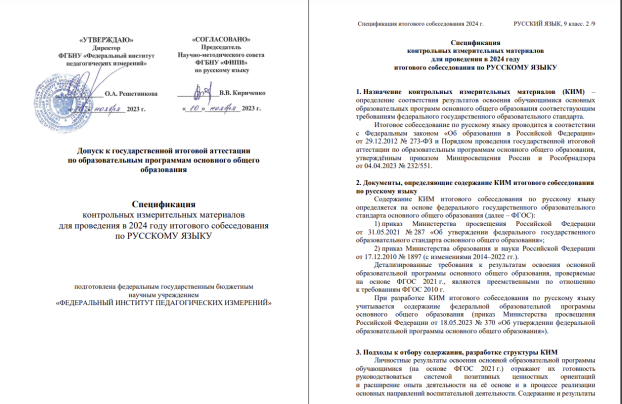 Общее количество– 20 баллов, 
зачет – 10 и более баллов
(Ч) Задание 1 – три критерия (Ч1,Ч2,Ч3) – 3 балла
(П) Задание 2 – три критерия  (П1,П2,П3) – 4 балла
(М) Задание 3 – два критерия (М1,М2) – 3 балла
(Д) Задание 4 – один критерий (Д1)– 2 балла
(Р) Критерии грамотности речи: (Р1, Р2, Р3, Р4, Р5) – 8 баллов
Организационные моменты ИС-9 в 2024 году
Не позднее 12 февраля установка школьного модуля ПО «Результаты ИС-9»,
подгрузка .b2p-файла, присланного из РЦОИ, !!!проверка ФИО участников в ПО «Результаты ИС-9». Сверка участников с ОВЗ (в ПО будет стоять код 22 в графе «резерв»)
Не позднее 13 февраля выверка и распечатка форм в ОО:
ИС-01 (списки участников), ИС-02 (ведомость учета), 
ИС-03 – (протокол эксперта на каждого участника), 
ИС-04 – черновик для эксперта (форма не обязательная).
ИС-08 – Акт о досрочном завершении (при необходимости).
ИС-09 – Акт об удалении (при необходимости). 
(ГКОУ ВСШ №1,  ФКОУ СОШ УФСИН, ГАПОУ «ВСПК» получают все формы из РЦОИ). 
Распечатка критериев оценивания  (сайт ФИПИ https://fipi.ru/oge/demoversii-specifikacii-kodifikatory)
Начало ИС-9 в 09:00 по местному времени
ОО вносит результаты в ПО «Результаты ИС-9» до 16 февраля (ГКОУ ВСШ №1,  ФКОУ СОШ УФСИН, ГАПОУ «ВСПК» до 16 февраля заполненные .b2p -файлы отправляют в соответствующие МОУО).
МСУ до 12.00 19 февраля отправляет в РЦОИ по ДП заполненные файлы формата .b2p с результатами оценивания  (кол-во файлов=количеству ОО)
Получение протоколов с результатами из РЦОИ  не позднее 26 февраля
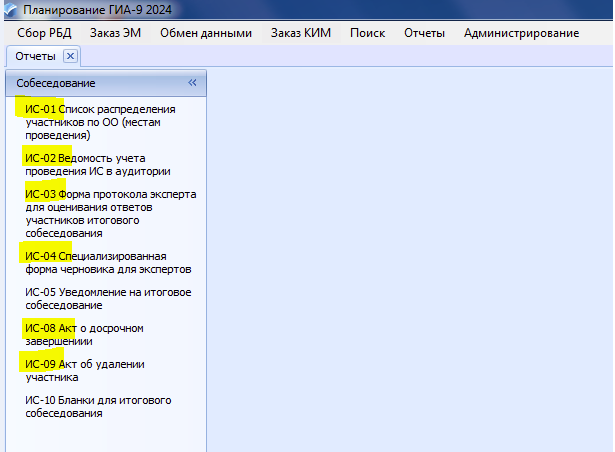 Выгрузка форм из Планирования ГИА-9 2024
В регионе используется небланковая технология проведения. 
Форма ИС-10 НЕ НУЖНА
Форма ИС-01 Списки участников ИС-9
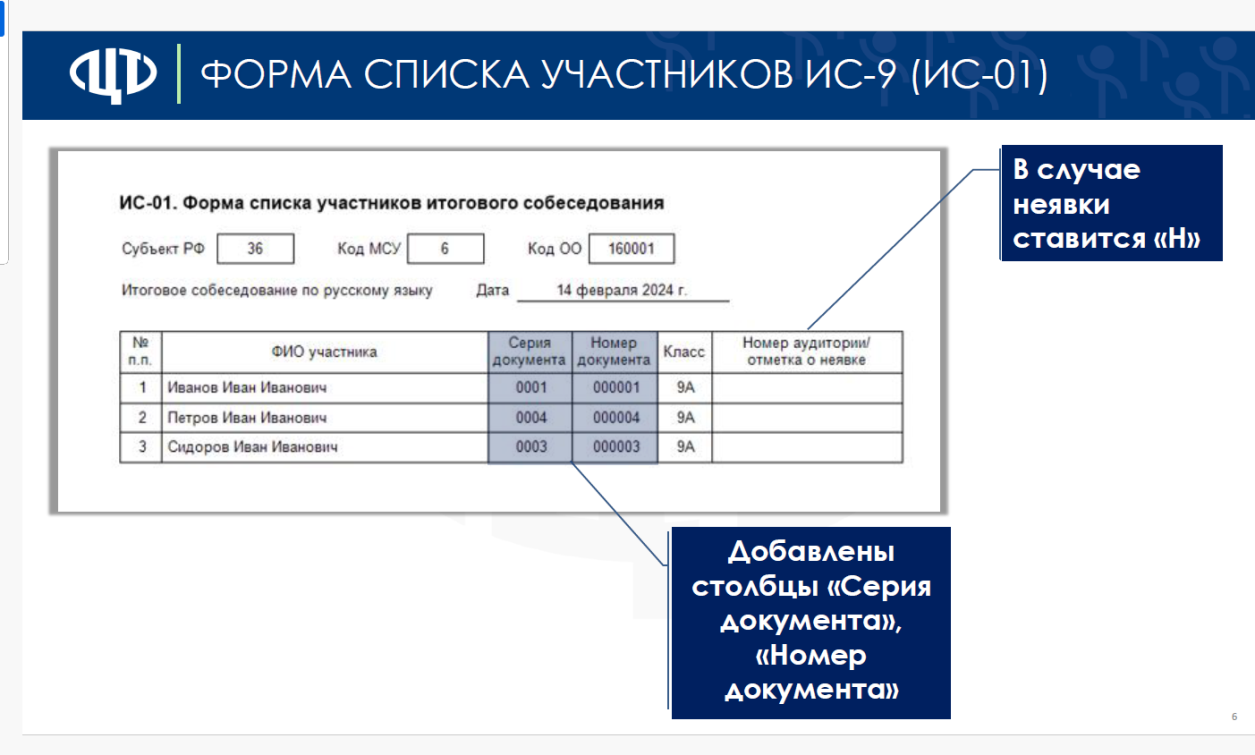 Форма ИС-01 – из модулей ОО или МСУ РИС «Планирование ГИА-9» в форматах (.xls, .pdf, .rtf)
Форма заполняется ответственным организатором. Ставится «№ аудитории»
При неявке участника  ставится метка «Н» или «не явился»
Форма ИС-02 Форма ведомости учета ИС-9 в аудитории
Форма ИС-02 – формируется из любого уровня РИС «Планирование ГИА-9»
Из РИС «Планирование ГИА-9» можно выгрузить в различных форматах
(.xls, .pdf, .rtf). Заполняется экзаменатором-собеседником
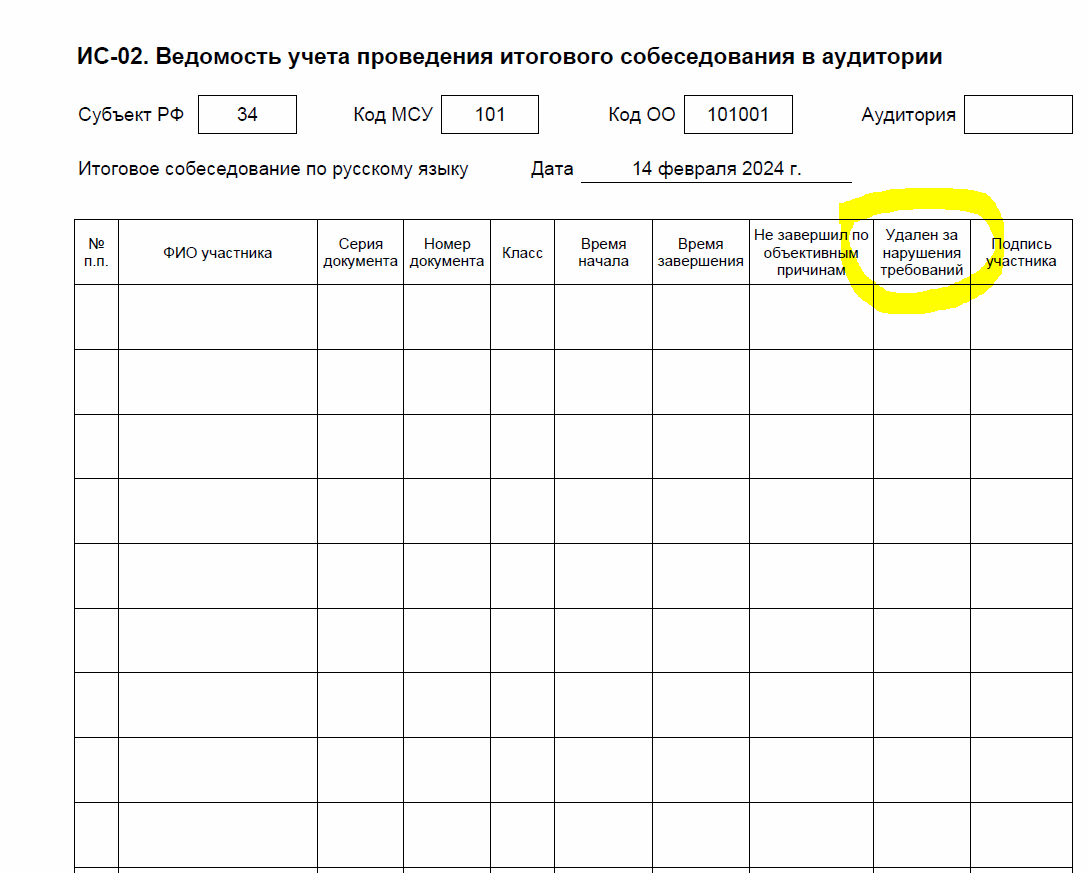 Форма ИС-03. Протокол эксперта для оценивания ответов участников ИС-9
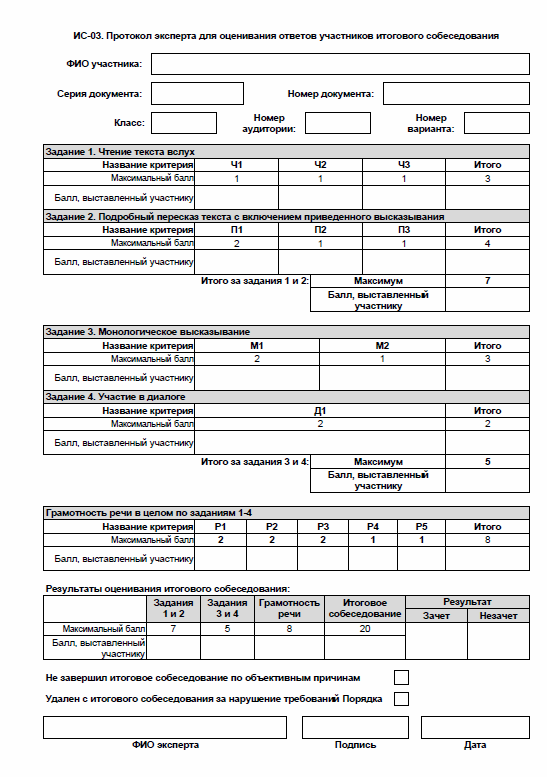 Эксперт вносит следующие сведения:
Персональные данные участника
(ФИО, паспорт).
2) Класс, № аудитории, 
номер варианта.
3) Выставляется
балл  по каждому критерию
итоговый балл по каждому заданию,
итоговый балл за грамотность,
обобщенные результаты оценивания по баллам и метка «зачет/незачет». 
4) Особые метки: 
досрочное  завершение
удаления участника.
Форма ИС-04.  Черновик для внесения первичной информации по оцениванию ответов участников итогового собеседования экспертами
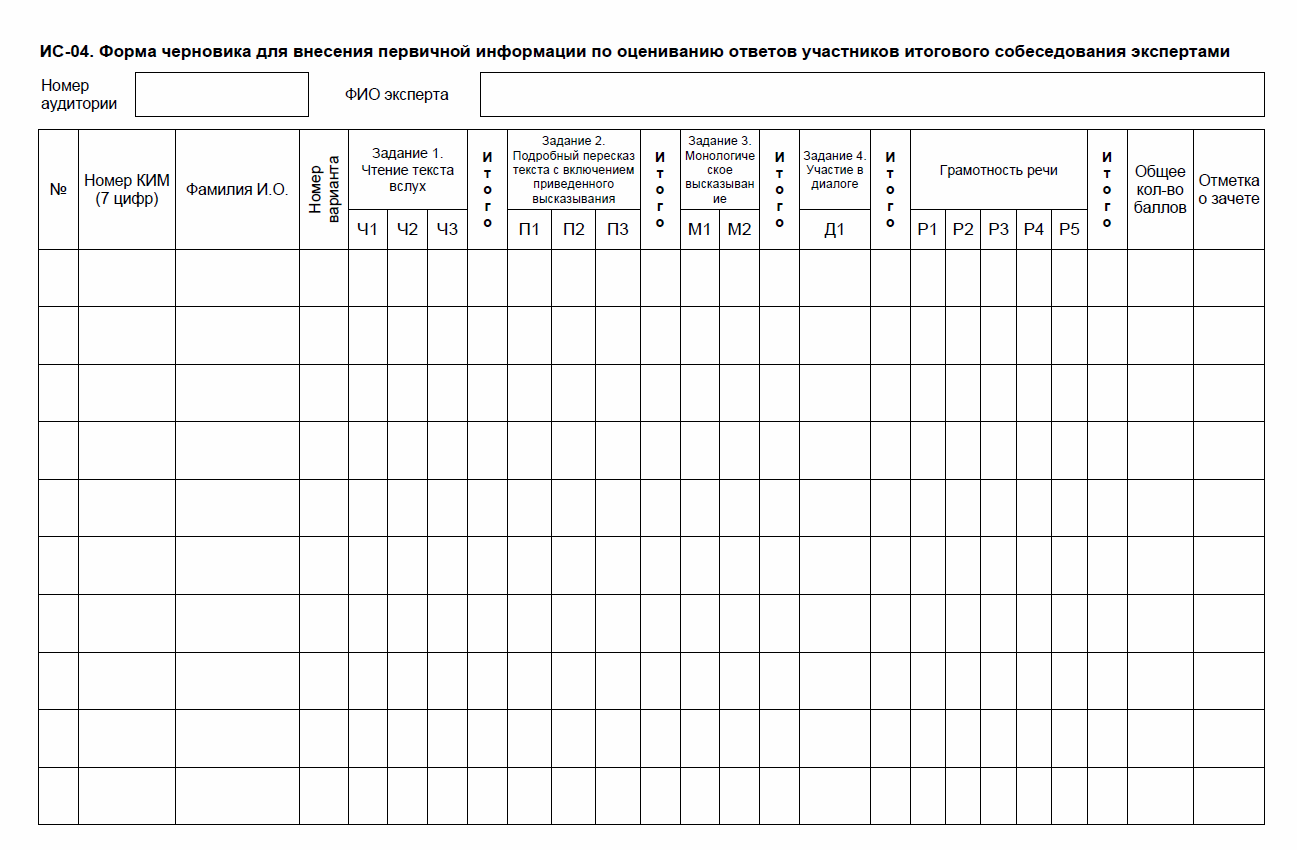 Форма ИС-04 - форма черновика для эксперта (на усмотрение эксперта)
Форма ИС-08. Акт о досрочном завершении итогового собеседования по русскому языку по уважительным причинам
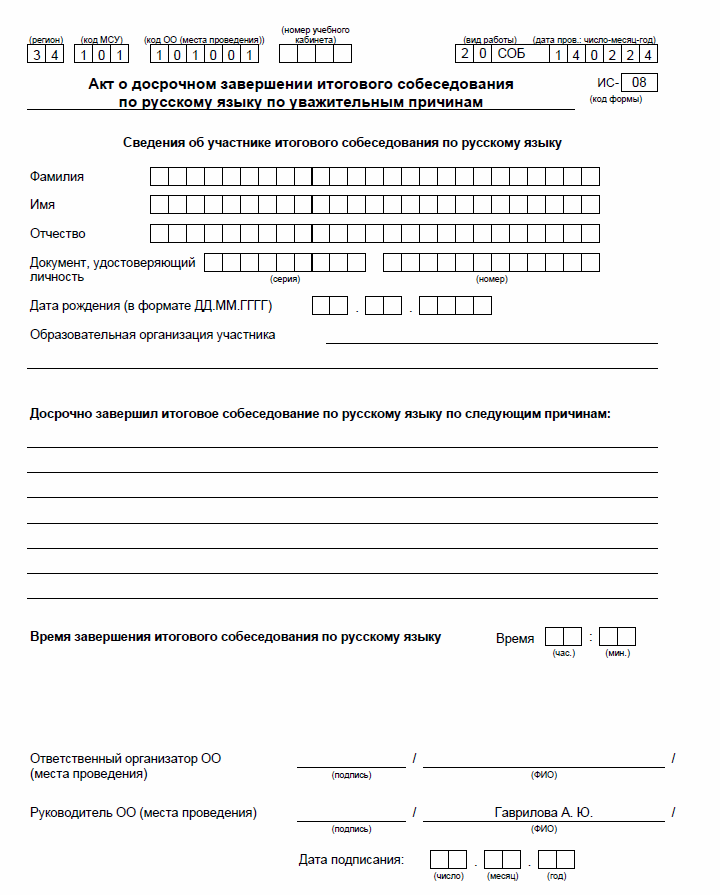 Форма ИС-09. Акт об удалении участника итогового собеседования
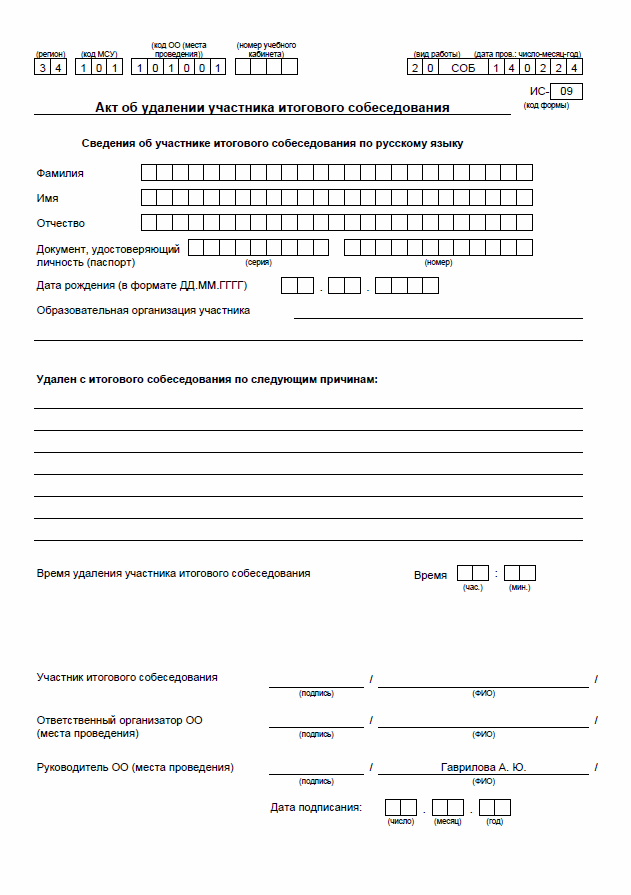 Функционал ответственного организатора
Определение персонального состава Комиссии по проведению и      проверке в ОО. Инструктаж персонала ОО
Подготовка аудиторий для проведения ИС-9 (аудитории проведения и ожидания).
Проведение технической готовности рабочих мест в аудиториях проведения (качество работы компьютера, микрофона/диктофона)
4) Подготовка кабинета для Штаба, оборудованного компьютером с   выходом в Интернет, принтером для получения и тиражирования       материалов для проведения ИС-9.
5) Выбор ведения аудиозаписи итогового собеседования (потоковая,   персональная или комбинирование потоковой и персональной)
6) Распечатка форм ИС-01, ИС-02, ИС-03 и критериев оценивания. Выверка ИС-01. Другие формы (ИС-04, ИС-8, ИС-09)  – по необходимости.
7) Подготовка флеш-носителя и конвертов (1 конверт на аудиторию)
8) 14.02 до 8.00 получение из Отдела по образованию на официальную эл.почту ОО КИМ для ИС-9
Дополнительный функционал ОО  иответственного организатора при проведении ИС-9 в дистанционной форме (ИС-9 ДФ)
информирование МОУО о принятии решения о ИС-9 ДФ
информирование под подпись обучающихся и их родителей и  лиц,       привлекаемых к проведению и проверке, о процедуре и времени начала ИС-9 ДФ за 5 календ. дней;
определяет АРМ для работы экзаменатора-собеседника и эксперта (на 1 участника до 25 мин);
определяет места и способ установления видеосвязи членов комиссии с участниками и их родителями (сервисы видеоконференции);
составляет график подключения участников ИС-9ДФ к АРМ (график    должен учитывать время, отводимое на подключение, проведение         инструктажа само проведение ИС-9); 
проверяет файлы с аудиозаписями ответов участников ИС-9.
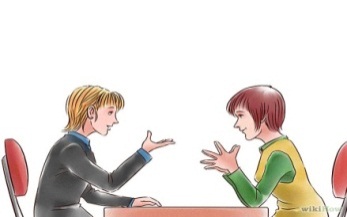 Функционал  экзаменатора-собеседника
Рекомендуемый порядок проведения процедуры ИС-9 представлен в спецификация КИМ для проведения в 2024 году ИС-9,  в Федеральных рекомендациях, в Инструкции по организации и проведению ИС-9 по русскому языку в Волгоградской области ( Приложение к приказу от 22.01.2024  № 4)

осуществляет проверку документов;
проводит инструктаж участника;
ведет ведомость учета (форма ИС-02), фиксирует время начала ответа и время окончания ответа;
выдает участнику КИМ итогового собеседования;
проводит собеседование;
следит за соблюдением временного регламента;
 следит за тем, чтобы участник произнес под аудиозапись свою Ф.И.О.,  номер варианта, номер задания; 
контролирует проведения потоковой аудиозаписи ответов участников;
создает доброжелательную рабочую атмосферу.
Дополнительный функционал экзаменатора-собеседника при проведении ИС-9 ДФ
в день проведения получает КИМ участника в электронном виде; 
КИМ, карточки экзаменатора-собеседника по каждой теме беседы, инструкцию в бумажном варианте;
во время проведения должен убедиться в отсутствии посторонних лиц           в помещении, в котором находится участник, используя возможности             видеоконференцсвязи; 
проводит идентификацию личности через предъявление участником для       обозрения документа, удостоверяющего личность;
координирует демонстрацию текста и выполнение заданий в ДФ                     в соответствии с временным регламентом 
подключает участников к сервису видеоконференции в соответствии с           графиком;
контроль видеодемонстрации и/или аудиозаписи
Если произошел технический сбой оборудования при ИС-9 ДФ
Если во время подготовки к ответу КИМ не был показан, то          проведение может быть проведено в тот же день (участник перемещается в конец графика). 
Если технический сбой произошел после предъявления КИМ,        участник может пройти ИС-9 повторно, но с другим вариантом. 
Если участник отказывается от повторного проведения по        причине технического сбоя, ему предоставляется возможность             повторно пройти ИС-9 в дополнительные сроки. 
При этом экзаменатор-собеседник оформляет формы: 
ИС-08 "Акт о досрочном завершении …", 
вносит соответствующую отметку в форму ИС-02 "Ведомость  учета проведения итогового собеседования в аудитории"
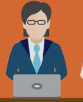 Функционал эксперта
оценивает ответы участников ИС-9 непосредственно во время          проведения или после проведения собеседования, прослушивая        аудиозапись;
вносить в протокол эксперта по оцениванию ответов участников       итогового собеседования следующие сведения: ФИО участника,       номер  варианта, номер аудитории, баллы по каждому критерию       оценивания; общее количество баллов, отметку «зачет»/ «незачет»; ФИО, подпись и дату проверки.
По окончании проведения итогового собеседования пересчитывает  протоколы эксперта по оцениванию ответов участников итогового     собеседования, упаковывает их в конверт и в запечатанном виде       передает экзаменатору-собеседнику.
Эксперт не должен вмешиваться в беседу участника и экзаменатора-собеседника!
Правильно подсчитывает баллы
Дополнительный функционал эксперта при проведении ИС-9 ДФ
При оценивании ответов участников ИС-9 ДФ во время           проведения   эксперт  может находиться в одной аудитории с  экзаменатором-собеседником, но так,  чтобы участник не       видел эксперта на экране;
Возможно подключение эксперта со своего АРМ к сервису    видеоконференции  экзаменатора-собеседника, но с                 выключенной видеокамерой;
В случае использования в ОО модели оценивания ответов      участников после проведения ИС ДФ экзаменатор-эксперт     прослушивает аудиозаписи с ответами участников
Региональный научно-методический вебинар «Особенности оценивания ответов участников итогового собеседования при проведении итогового собеседования по русскому языку в общеобразовательных организациях Волгоградской области в 2023/2024 учебном году»
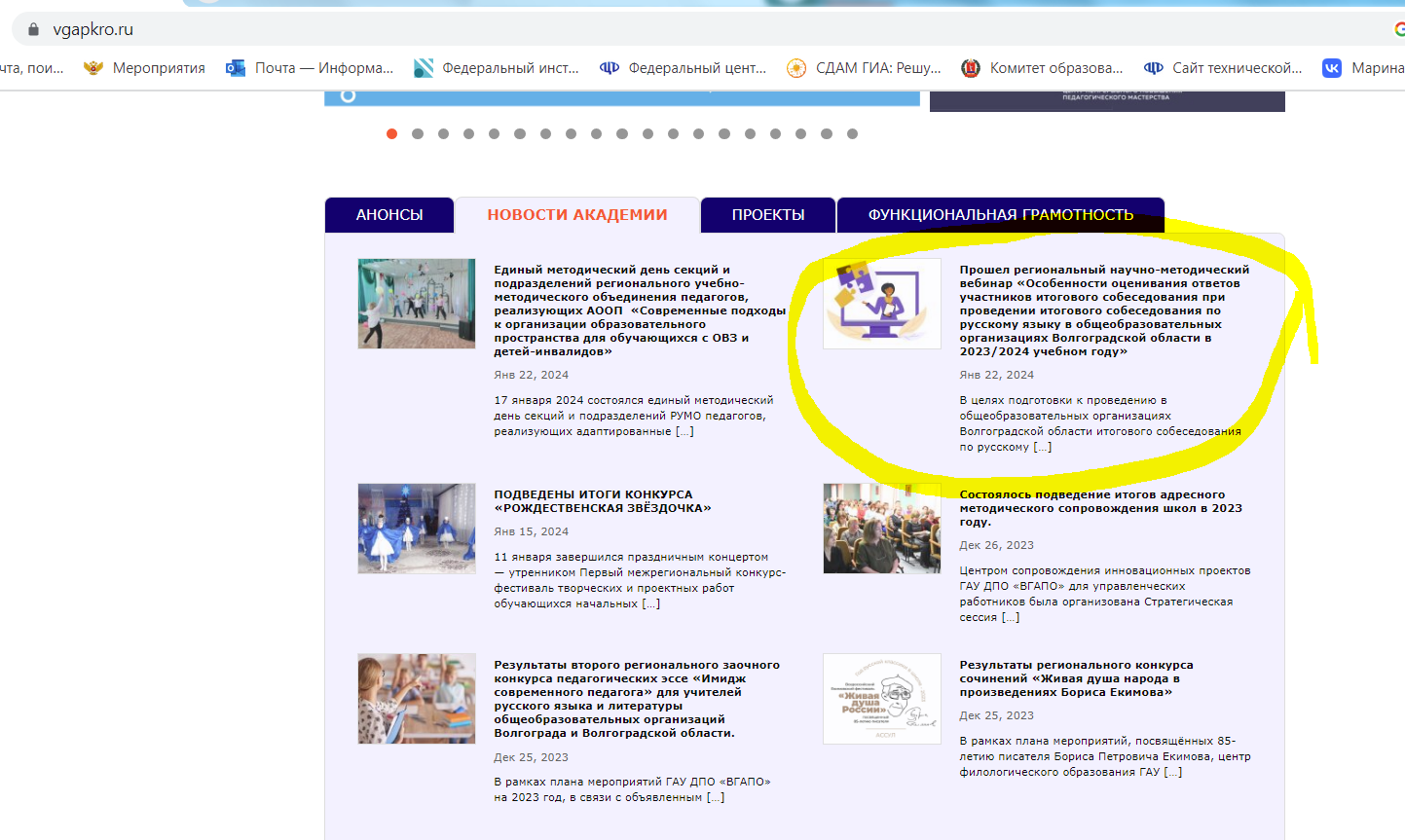 Ссылка на материалы и видеозапись вебинара: https://vgapkro.ru/proshel-regionalnyj-nauchno-metodicheskij-vebinar-osobennosti-oczenivaniya-otvetov-uchastnikov-itogovogo-sobesedovaniya-pri-provedenii-itogovogo-sobesedovaniya-po-russkomu-yazyku-v-obshheobrazov/
Функционал технического специалиста
Проведение технической готовности рабочих мест в аудиториях проведения (качество работы компьютера, микрофона/диктофона)
2) Подготовка кабинета для Штаба, оборудованного компьютером с   выходом в Интернет, принтером для получения и тиражирования материалов для проведения ИС-9.
3) Распечатка форм ИС-01, ИС-02, ИС-03, ИС-04, критериев оценивания. Другие формы при необходимости. Подготовка флеш-носителя
4) 14.02 в 8.00 получение из Отдела по образованию на официальную эл.почту ОО КИМ
5) Сопровождает ведение аудиозаписи в зависимости от выбора ОО         варианта аудиозаписи (потоковая, персональная или комбинированная)
6) При потоковой  допускаются перерывы. При этом в имени файла         необходимо отразить соответствующую информацию (часть 1).  
После перерыва аудиозапись продолжается (часть 2) и т.д.. 
7) По завершении сохраняет аудиозапись в каждой аудитории и  копирует на флеш-носитель. Наименование файла: код ОО_номер аудитории_дата проведения.     
Например: 145689_02_14.02.2024
Функционал технического специалиста
Аудиозапись ответов не должна содержать посторонних шумов и помех, голоса экзаменуемого и экзаменатора должны быть отчетливо слышны. Аудиозаписи сохраняются в аудиоформатах 
(*.wav, *.mp3, *.mp4 ,*.ogg)
Тех.специалист в штабе ОО, либо иное назначенное руководителем ОО лицо переносит в специализированную форму для внесения информации из протоколов оценивания ИС-9 при помощи ПО «Результаты итогового собеседования» 
Технический специалист или др. ответственное лицо  передает   . b2p-файл,  аудиозаписи, протоколы оценивания и ведомости   проведении в Отдел по образованию не позднее 16 февраля.
Дополнительный функционал технического специалиста при проведении ИС-9 ДФ
За день до проведения устанавливается на АРМ экзаменатора- 
собеседника  сервис видеоконференции
Во время проведения устанавливает  электронный файл КИМ ИС-9 для 
 дальнейшей его демонстрации участникам итогового собеседования;
в соответствии с графиком совместно с экзаменатором-собеседником 
приглашает подключиться участников к видеоконференции  
(до начала проведения итогового собеседования проверяется качество 
соединения с каждым участником и работоспособность оборудования);
обеспечивает передачу КИМ итогового собеседования участнику в  
условиях, исключающих доступ к материалам посторонних лиц и
позволяющих  обеспечить их сохранность и информационную безопасность;
обеспечивает качественную непрерывную видео- и аудиотрансляцию;
обеспечивает сохранение аудиофайлов с записями ответов участников;
передает материалы ответственному организатору
Алгоритм работы с ПО «Результаты ИС-9»
Специализированная форма для внесения результатов ИС-9  ПО «Результаты ИС-9»
Неявившемуся участнику ставится метка в поле «Н» и баллы по критериям такому участнику не выставляются. (После проверки 
будет уточняющий запрос, чтобы принять пустые графы).
2) Присутствующие участники - номер кабинета (только цифры, без нуля, 
без черточек),  !!!!номер варианта; баллы согласно критериям; 
общий балл; метку зачет/незачет; ФИО эксперта (например: Иванов ИИ).
3) Ошибки могут присутствовать во всех листах, поэтому станут активными    синие стрелки для переключения между ошибочными страницами.
4) ПО покажет ошибки при отсутствии информации об эксперте; 
5) НЕЛЬЗЯ!!! переименовывать файл .b2p.  Необходимо передавать 
файл в РЦОИ с таким же наименованием,  с которым он был прислан
 из РЦОИ.
Изменения в спецификации ГВЭ-9
Русский язык. Письменная форма
100-е номера вариантов  -  сжатое изложение по прослушанному тексту с творческим заданием:  для  в участников в закрытых школах, для обучающихся с НОДА, а также для иных категорий участников ГВЭ, которым требуется создание специальных условий (с диабетом, онкологическими заболеваниями, астмой, пороком сердца и др.). 
200-е номера вариантов - сжатое изложение по прослушанному тексту с творческим заданием: для слепых и слабовидящих обучающихся,  экзаменационные материалы аналогичны 100-м экзаменационным вариантам, однако визуальные образы в текстах сведены к минимуму. Для слепых обучающихся задания переводятся на рельефноточечный шрифт Брайля.
300-е номера вариантов - сжатое изложение по прочитанному тексту с творческим заданием: для глухих, слабослышащих, позднооглохших, кохлеарно  имплантированных экзаменуемых, экзаменационные материалы аналогичны 100-м экзаменационным вариантам, однако звуковые образы в текстах сведены к минимуму.
400-е и 500-е номера вариантов - сжатое изложение по прослушанному и прочитанному тексту с творческим заданием (400-е номера вариантов) или осложнённое списывание (500-е номера вариантов) по выбору обучающегося предназначены для обучающихся с тяжёлыми нарушениями речи, для обучающихся с НОДА, а также для лиц с ЗПР.
600-е номера вариантов –диктант: для обучающихся с расстройствами аутистического спектра
Русский язык. Устная форма
900-е номера билетов.
Три задания: 1) составление небольшого устного связного высказывания. 2) рассмотреть представленное в тексте языковое явление и рассказать о нём в устном связном высказывании. 3) практические задачи в области изученного в рамках школьного курса материала. Задание нацеливает экзаменуемого на
составление устного связного высказывания.
Расписание ГИА-9 в 2024 году
Досрочный – с 23 апреля по 21 мая
Основной – с 21 мая по 2 июля
Дополнительный – с 3 по 24 сентября
Основные сроки основного этапа
21 -22 мая (вторник-среда) — иностранные языки
27 мая (понедельник) — биология, информатика, обществознание, химия;
30 мая (четверг) — география, история, физика, химия;
3 июня (понедельник) — русский язык;
6 июня (четверг) — математика;
11 июня (вторник) — география, информатика, обществознание;
14 июня (пятница) — биология, информатика, литература, физика.
Резервные сроки основного этапа
24 июня (понедельник) — русский язык;
25 июня (вторник) — по всем предметам (кроме русского языка и математики);
26 июня (среда) — по всем  предметам (кроме русского языка и математики);
27 июня (четверг) — математика;
1 июля (понедельник) — по всем учебным предметам;
2 июля (вторник) — по всем учебным предметам.
35
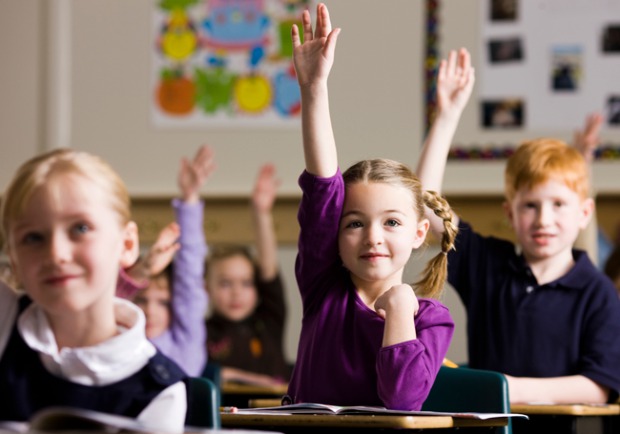 Спасибо за внимание!
Телефон горячей линии 
ГИА-9, ГИА-11, ВПР в РЦОИ 
8(8442)606-607
8(8442)606-608